Напрям Жан Моне 2025
Підготовка та  подання заявки на Порталі EU Funding & Tenders Portal
Спікер: Петро Крайнік, менеджер НЕО в Україні
Які типи проєктів підтримуються для України?
Проєкти з викладання та досліджень у сфері вищої освіти/ 
Jean Monnet Actions in the field of higher education:
Модуль Жан Моне: ERASMUS-JMO-2025-MODULE 
Кафедра Жан Моне: ERASMUS-JMO-2025-CHAIR
Центр досконалості Жан Моне: ERASMUS-JMO-2025-COE
Створена заявка (шаблон) в кабінеті акаунту
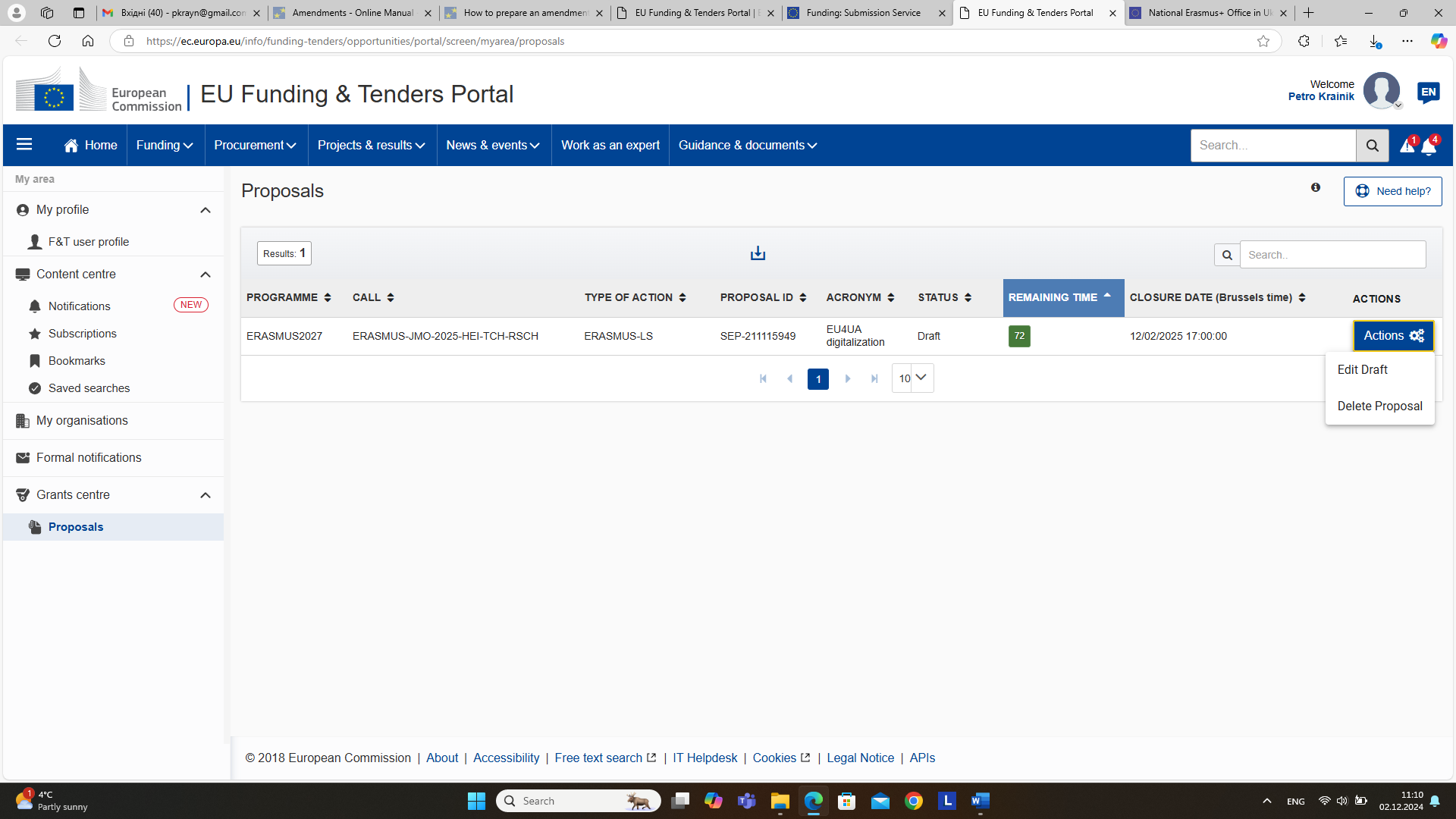 Щоб продовжити роботу на заявкою, потрібно натиснути «Actions» і обрати «Edit Draft»
Модуль Жан Моне: робота над заявкою
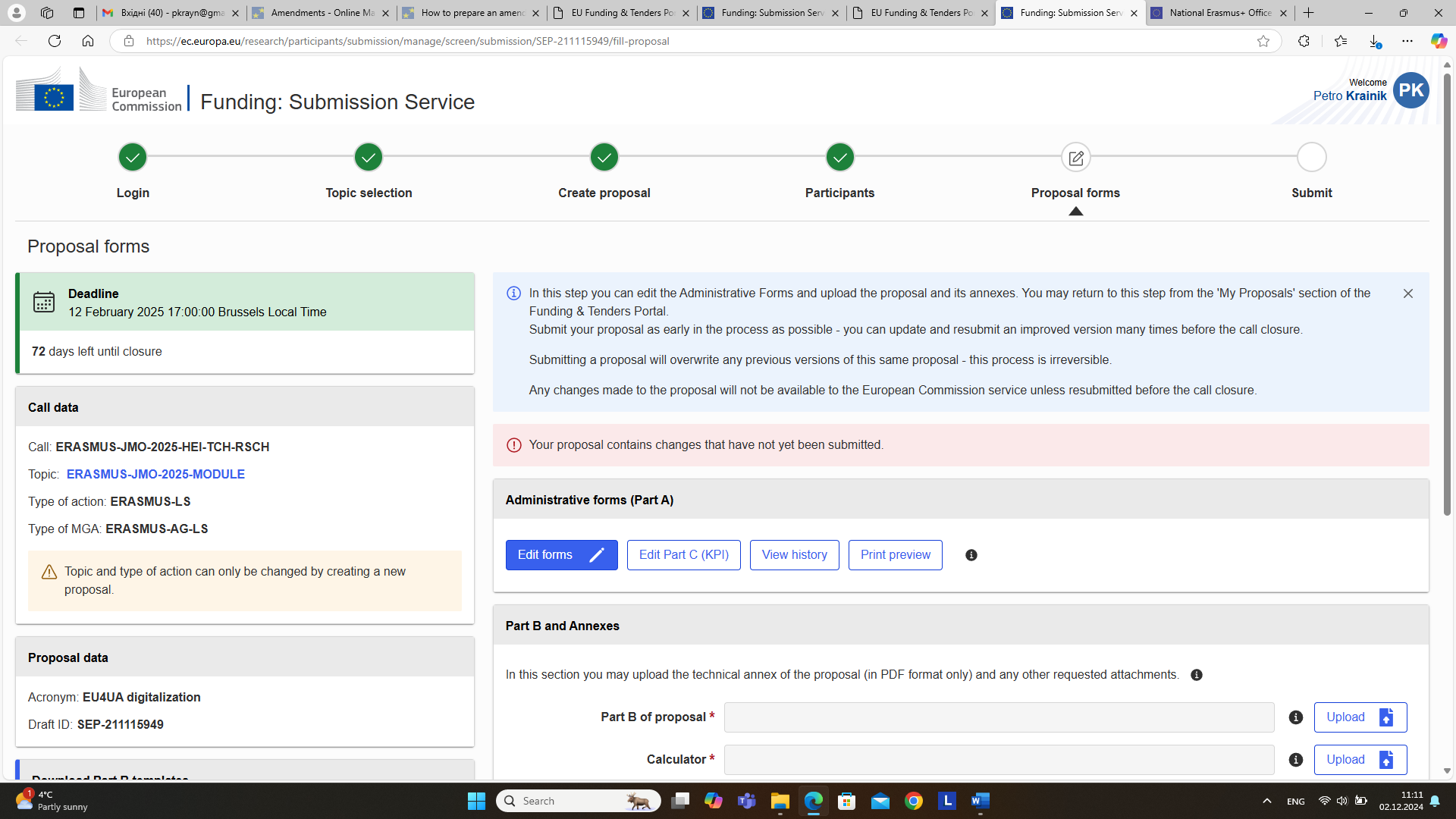 Основне вікно: верхня частина сторінки
Модуль Жан Моне: робота над заявкою
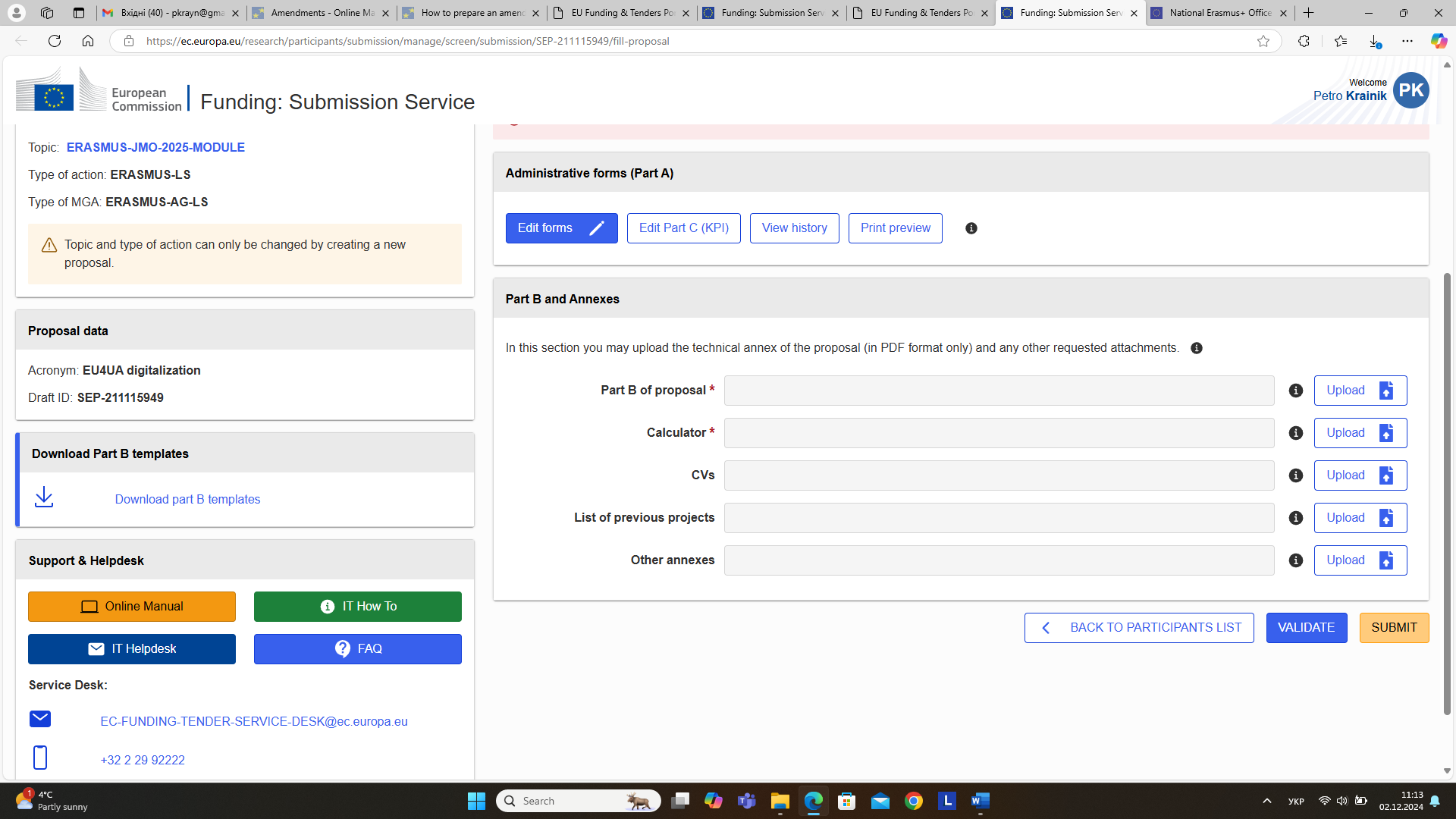 Основне вікно: нижня частина сторінки
Модуль Жан Моне: робота над заявкою
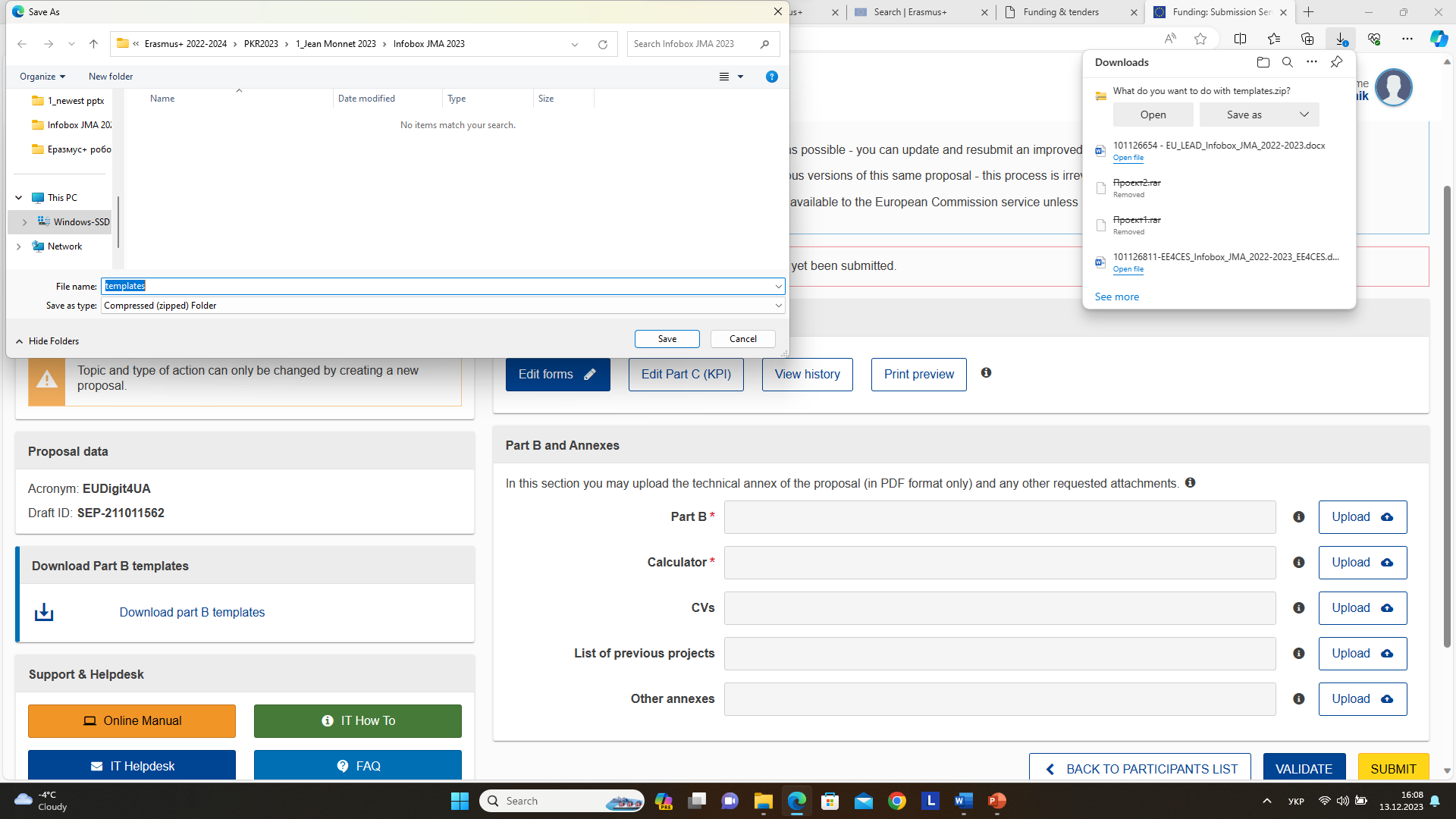 Завантаження шаблонів частини В заявки / Download part B templates (хто не завантажив на початку створення заявки)
Модуль Жан Моне: робота над заявкою
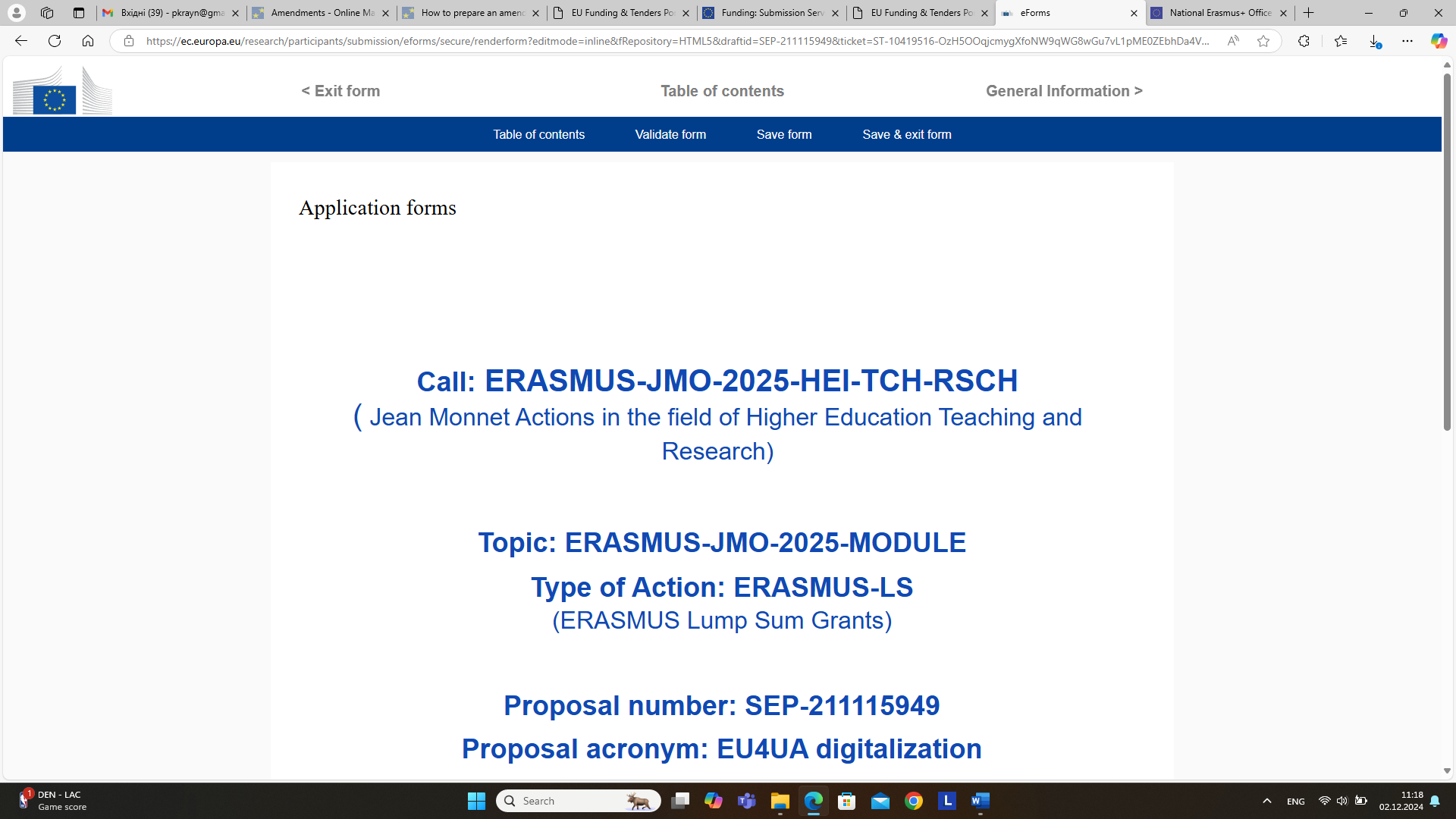 Внесення інформації в частину А заявки, коли натиснули опцію 
«Edit forms»
Модуль Жан Моне: робота над заявкою
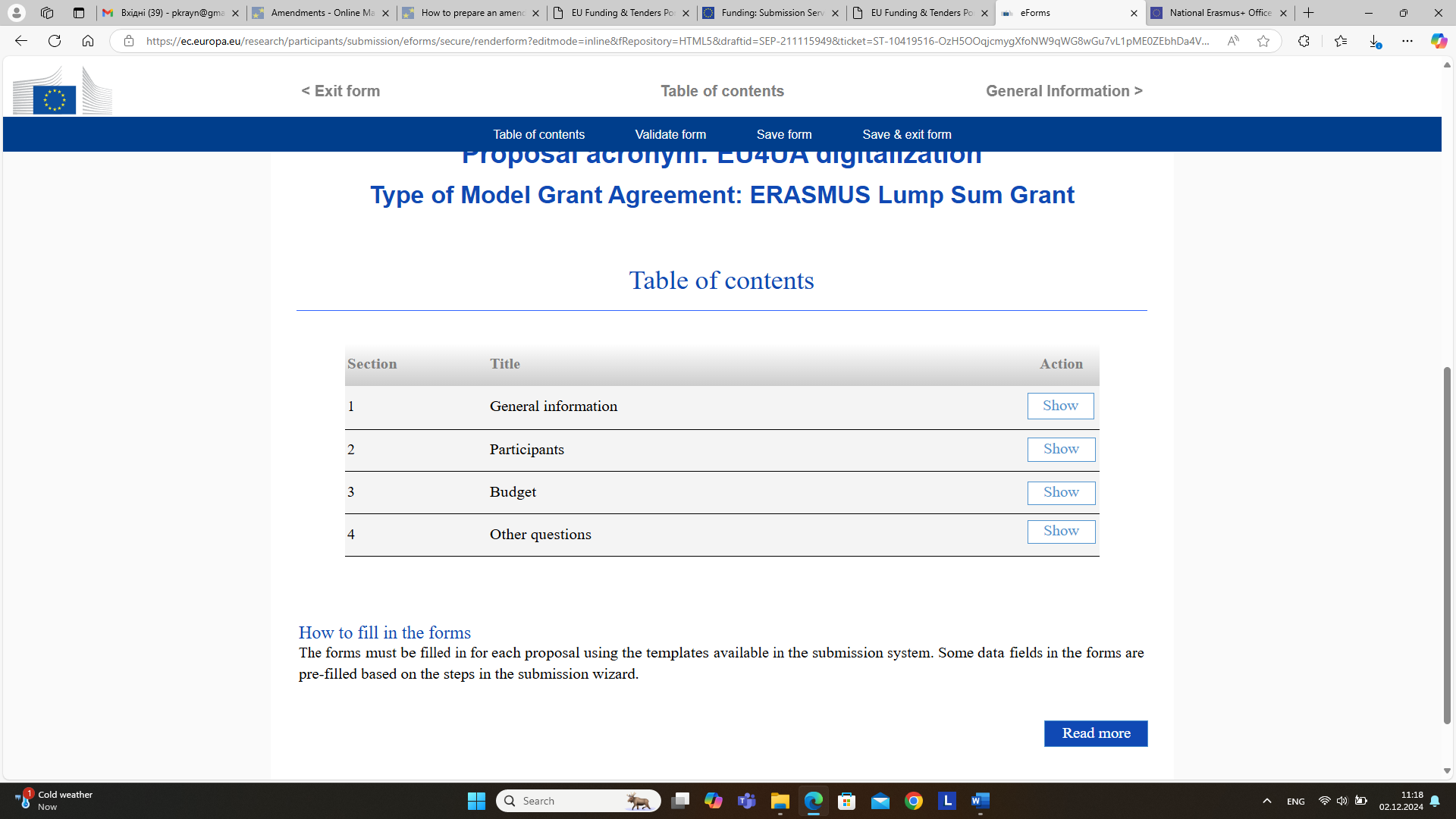 Внесення інформації в частину А заявки: зміст частини А
Модуль Жан Моне: робота над заявкою
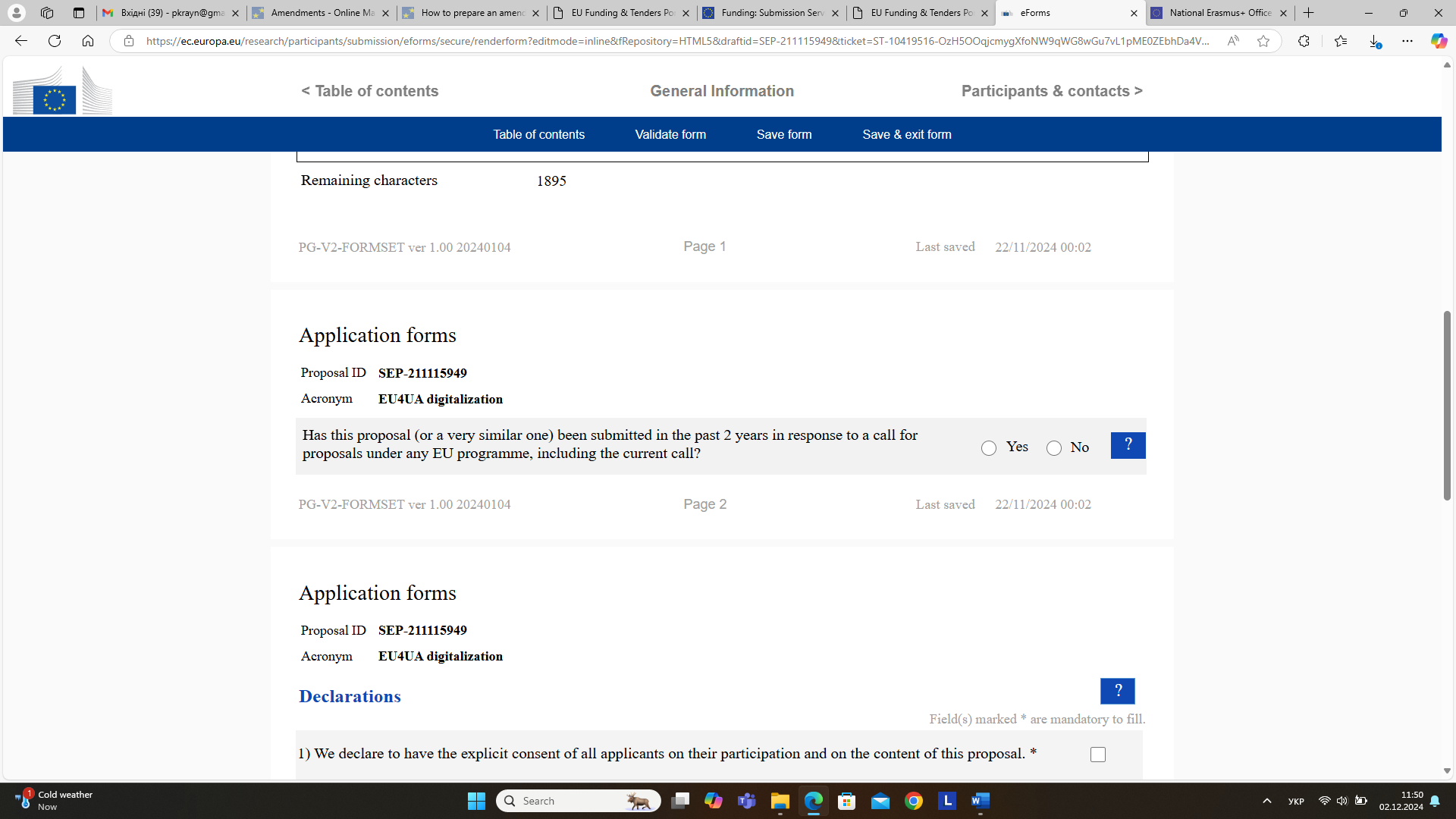 Внесення інформації в частину А заявки: опція для додання інформації про відхилену раніше заявку (важливо зазначити, якщо заявку подаєте повторно, щоб уникнути плагіату)
Модуль Жан Моне: робота над заявкою
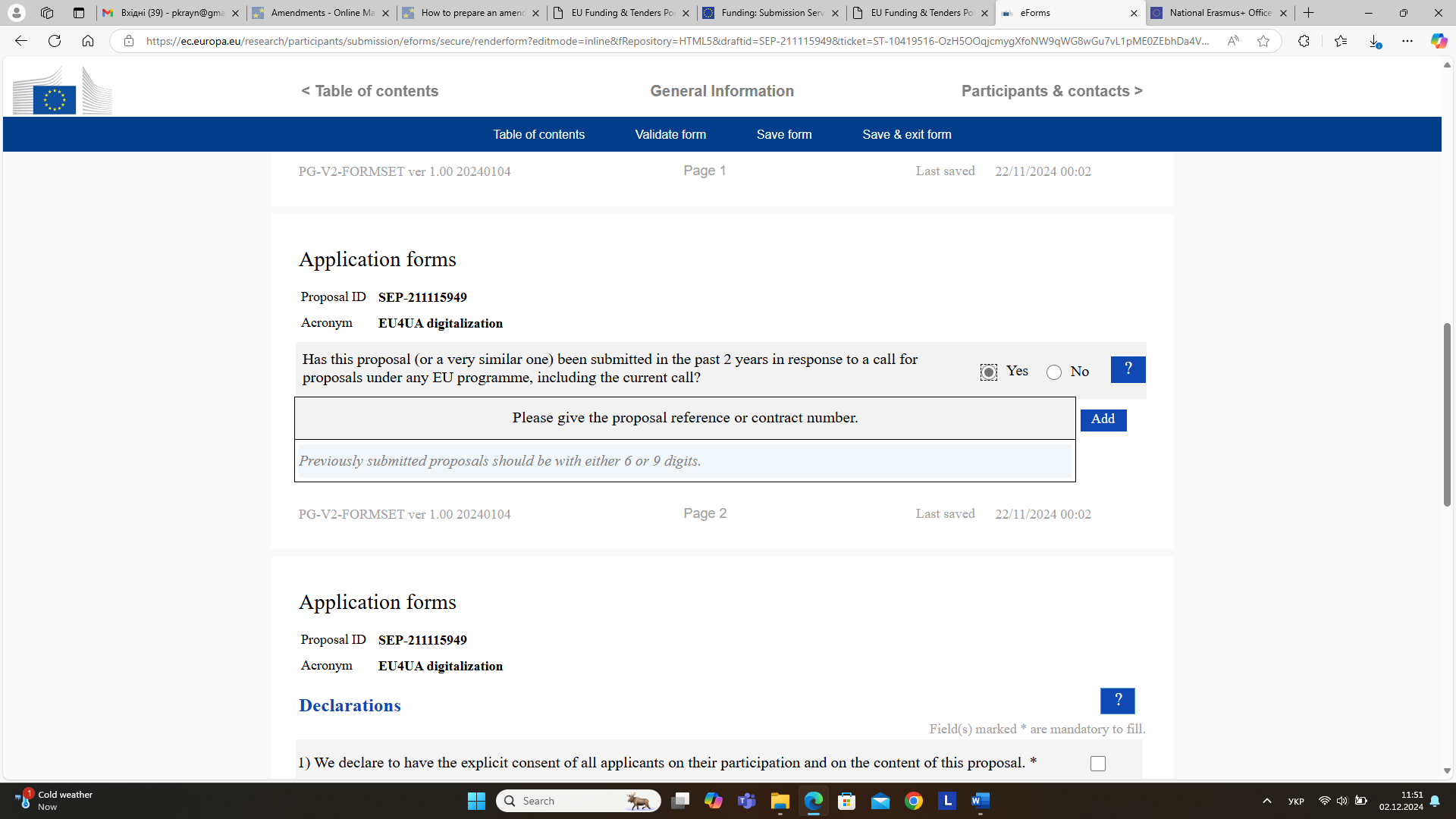 Внесення інформації в частину А заявки: опція «так» для додання інформації про відхилену раніше заявку
Модуль Жан Моне: робота над заявкою
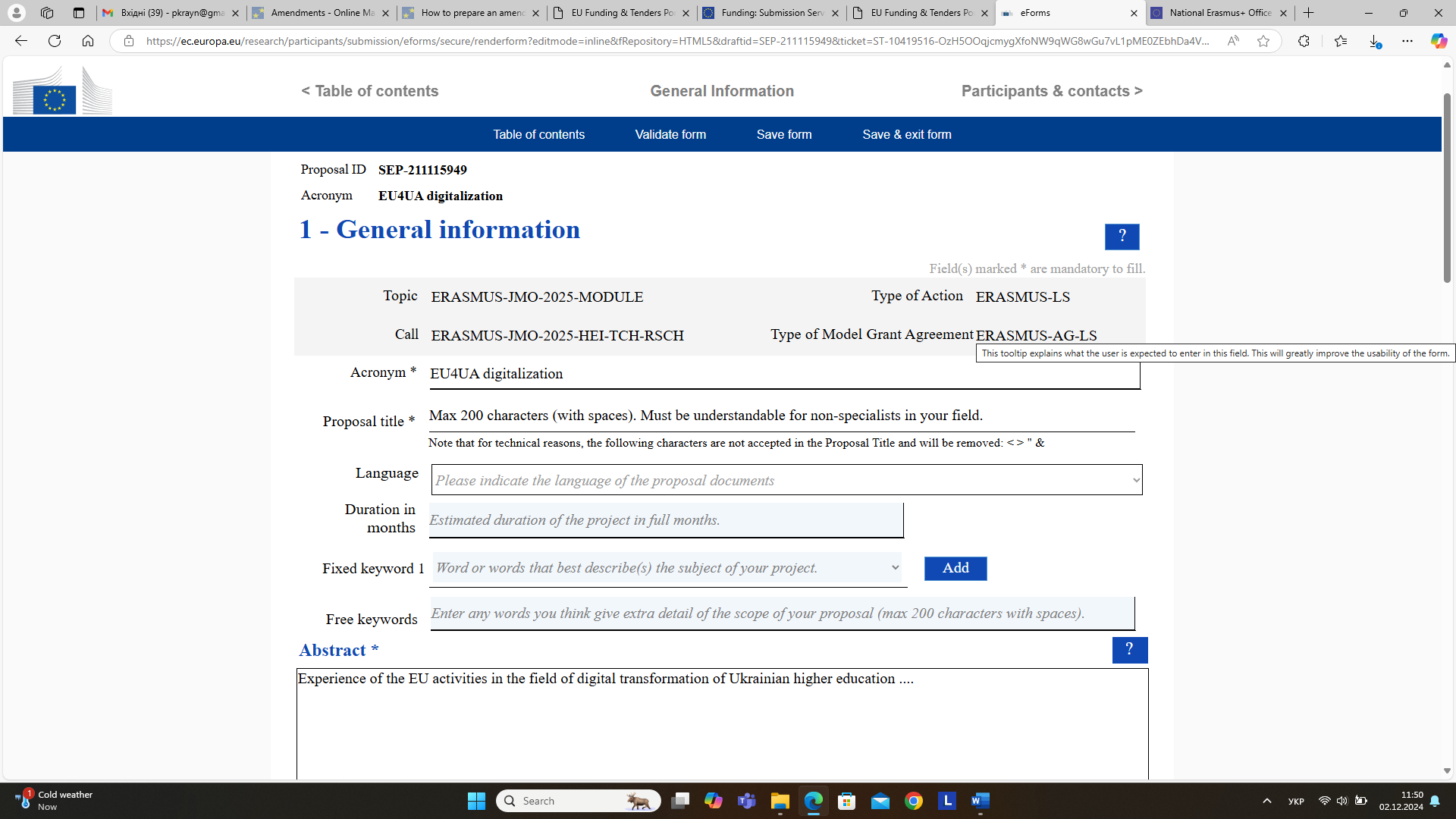 Внесення інформації в частину А заявки: загальна інформація
Модуль Жан Моне: робота над заявкою
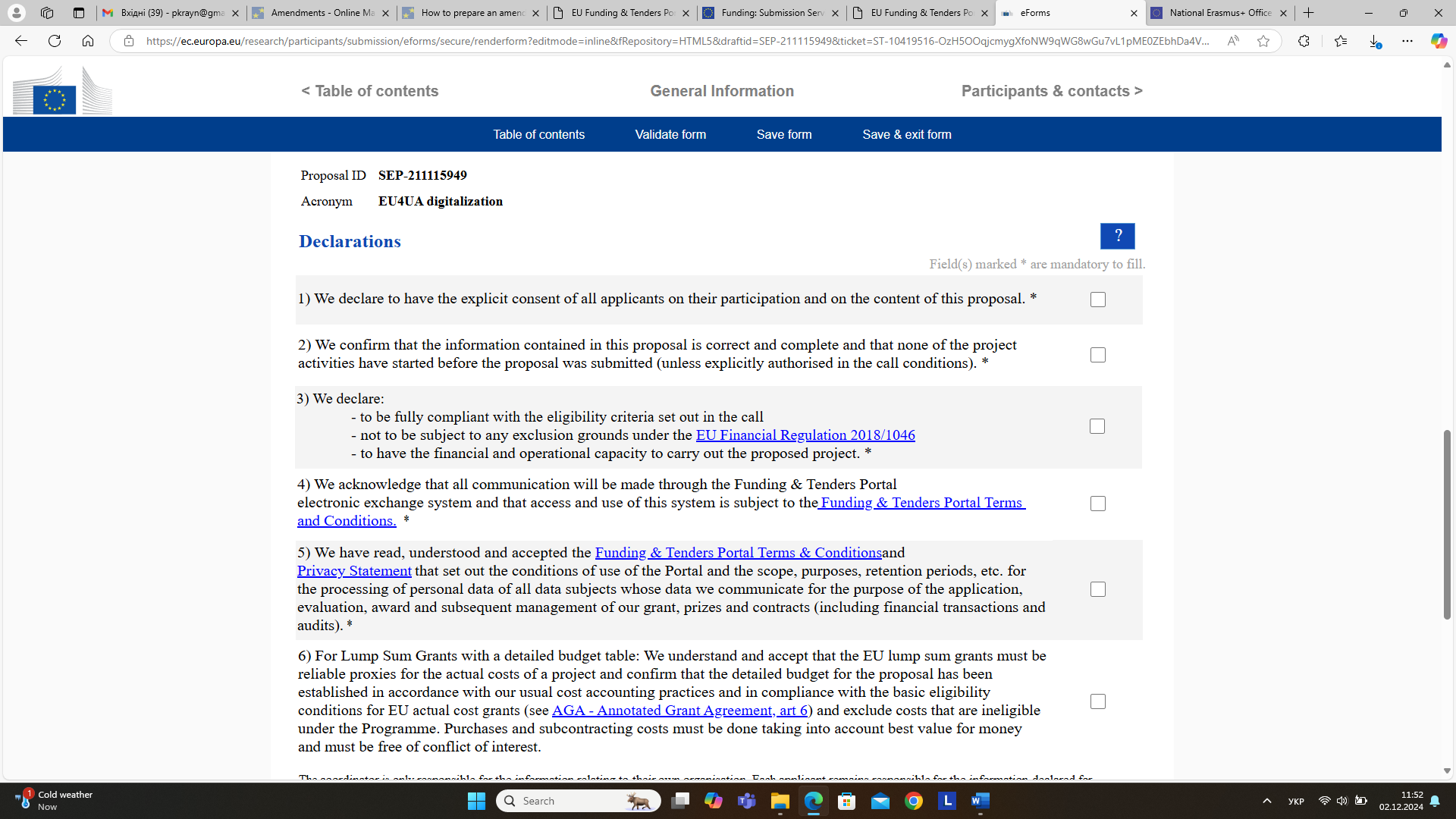 Внесення інформації в частину А заявки: Розділ декларації доброчесності
Модуль Жан Моне: робота над заявкою
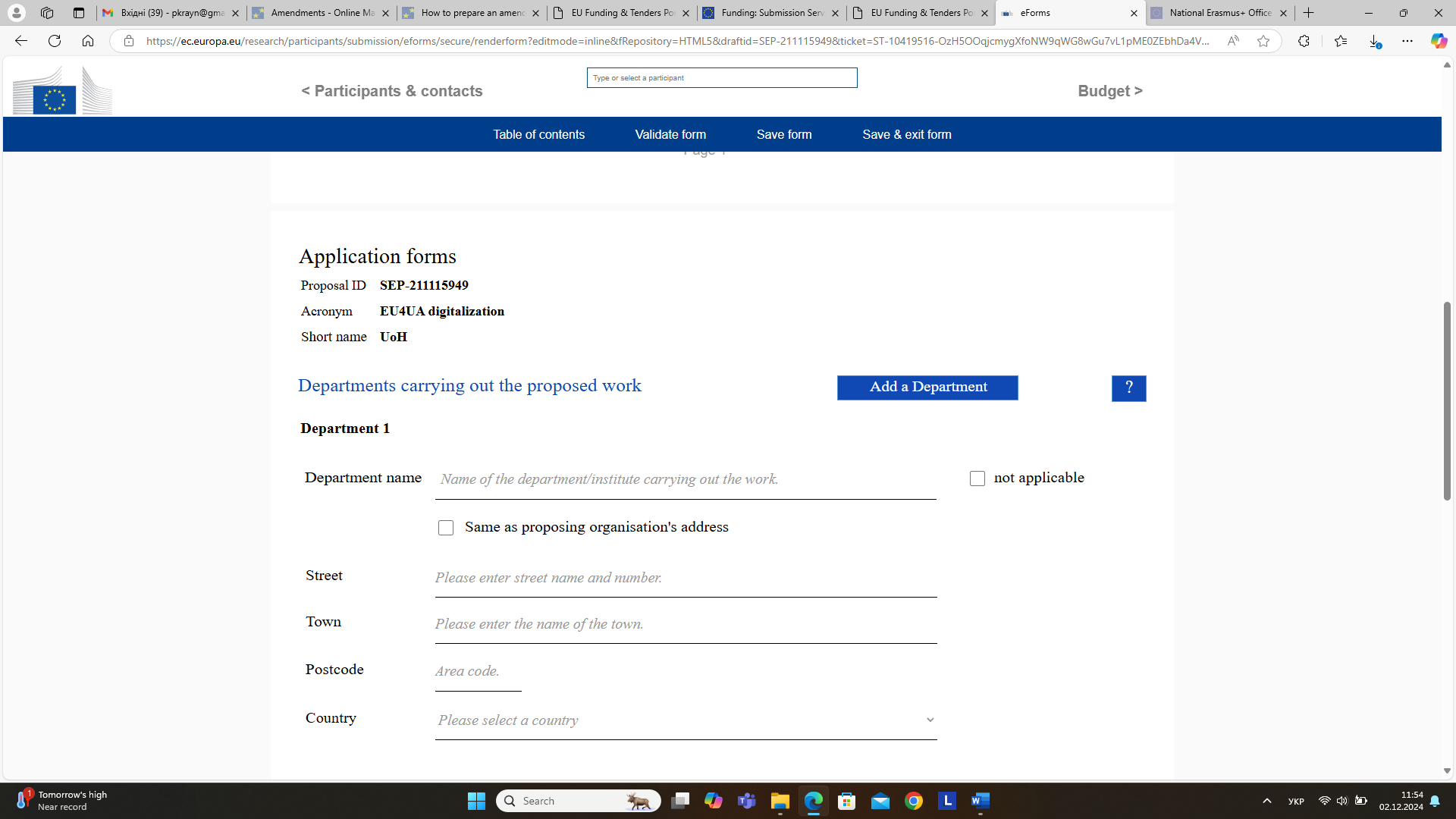 Внесення інформації в частину А заявки: Participants and Contacts
Модуль Жан Моне: робота над заявкою
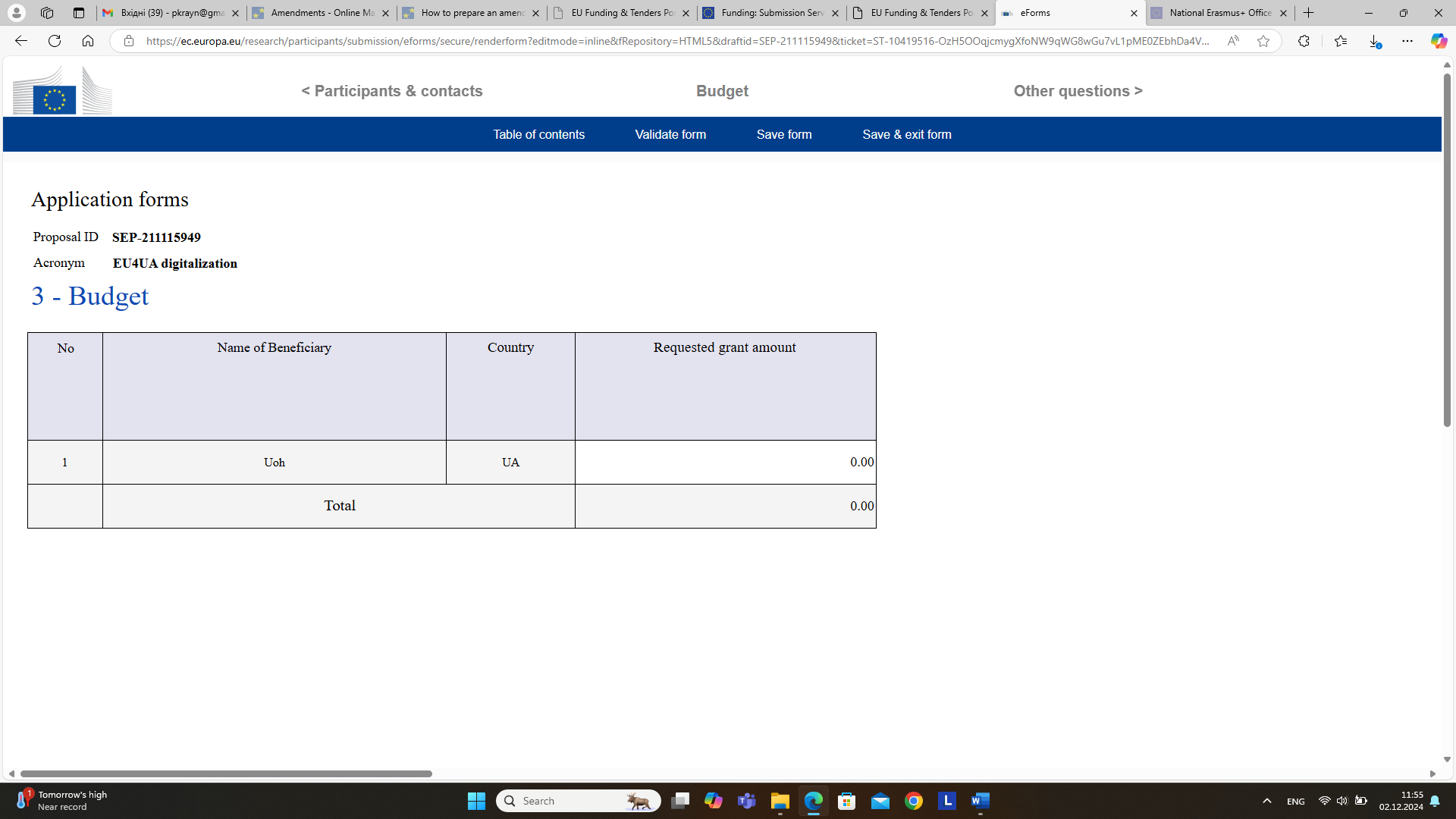 Внесення інформації в частину А заявки: Бюджет
Модуль Жан Моне: робота над заявкою
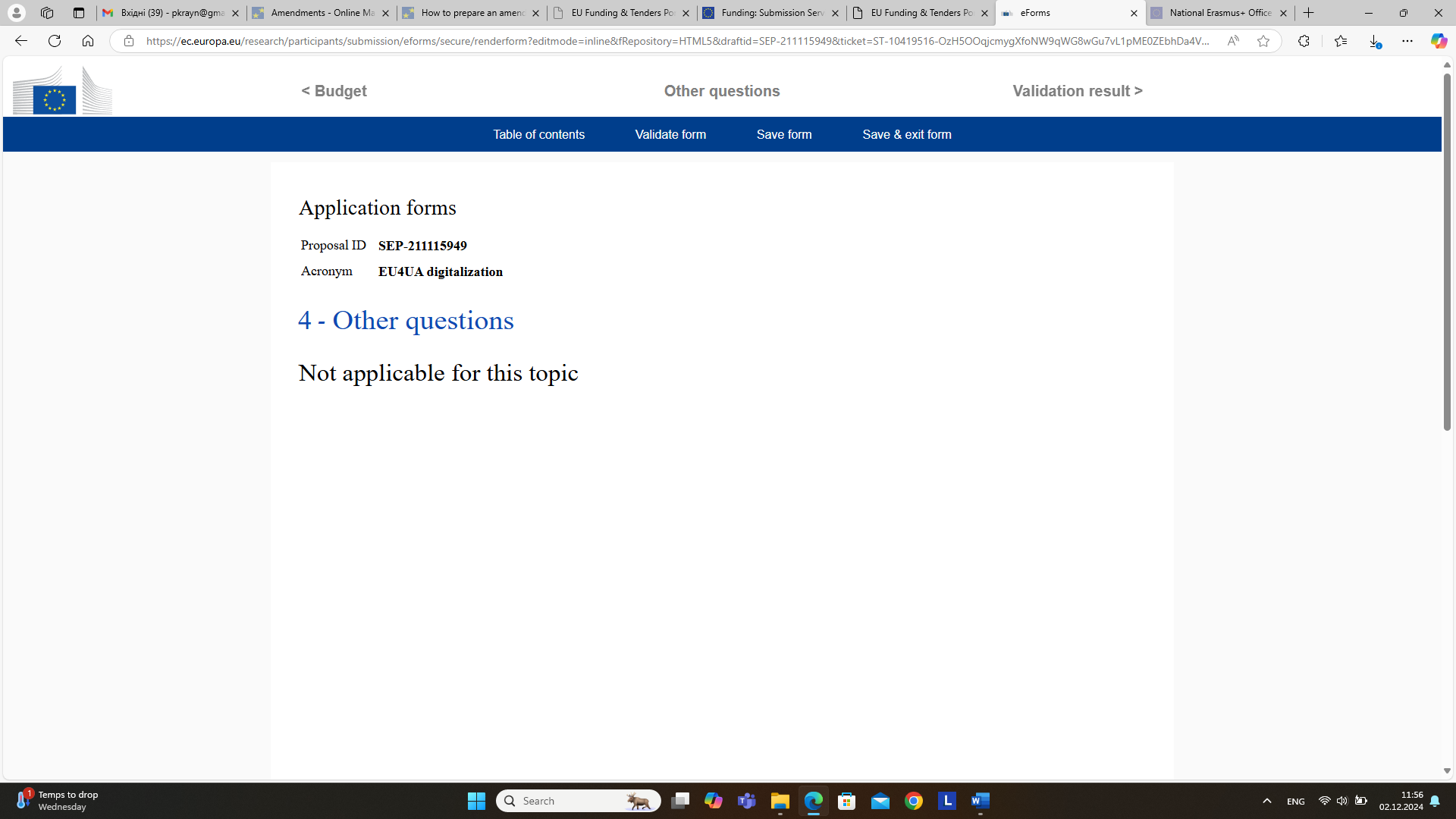 Внесення інформації в частину А заявки: 4 – Не застосовується
Модуль Жан Моне: робота над заявкою
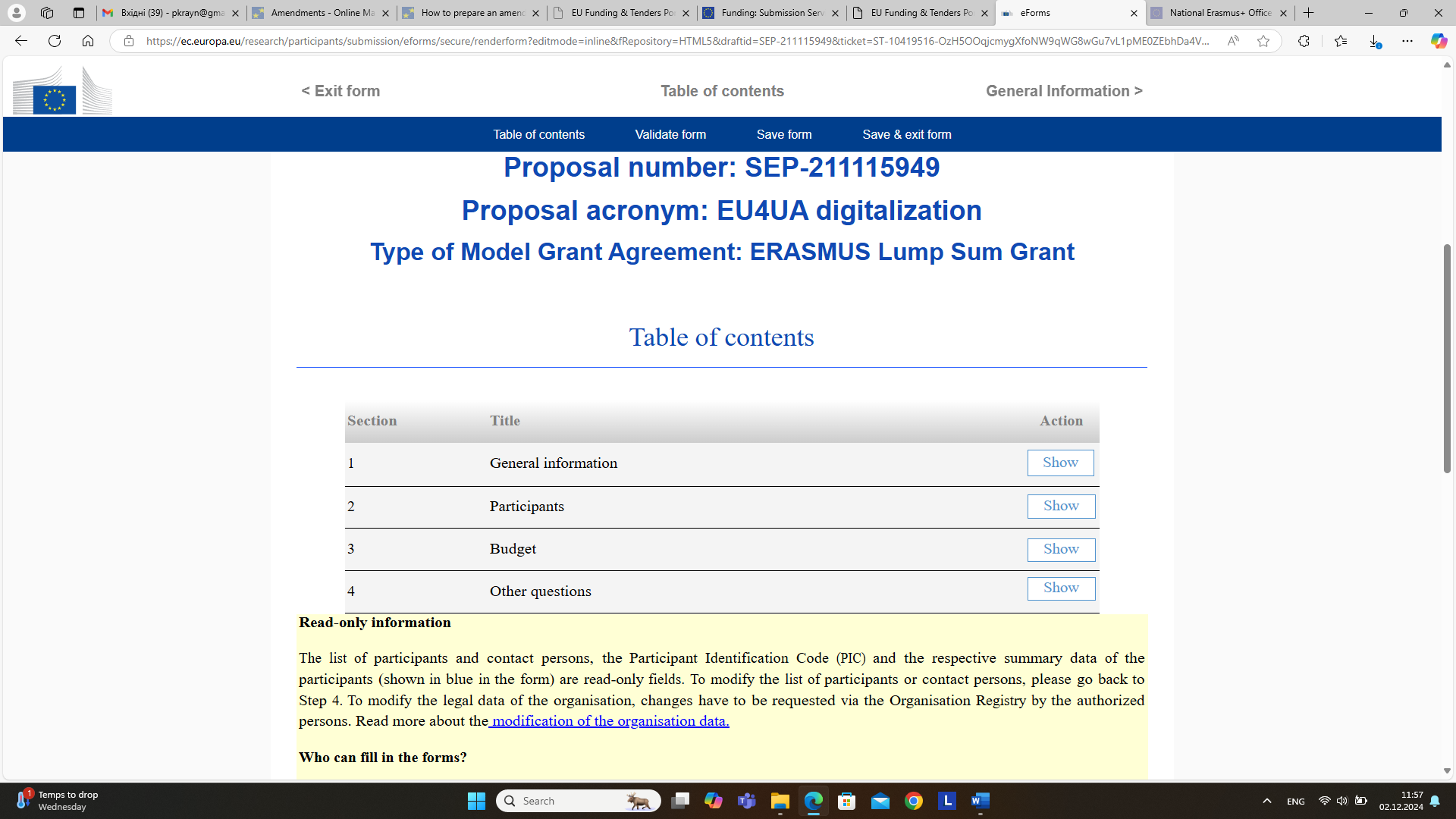 Заповнення форми: Коротка інструкція
Модуль Жан Моне: робота над заявкою
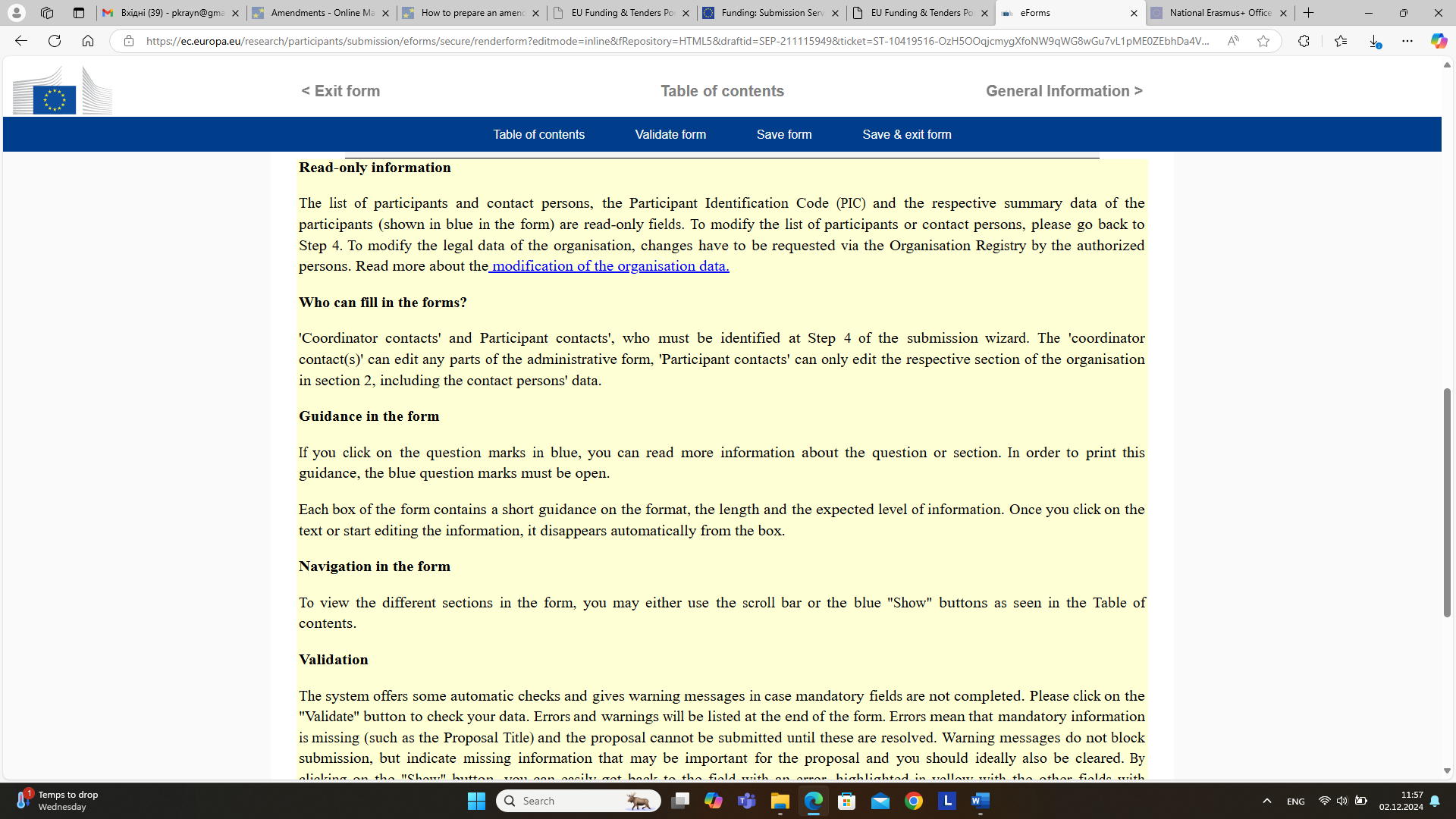 Заповнення форми: Коротка інструкція
Модуль Жан Моне: робота над заявкою
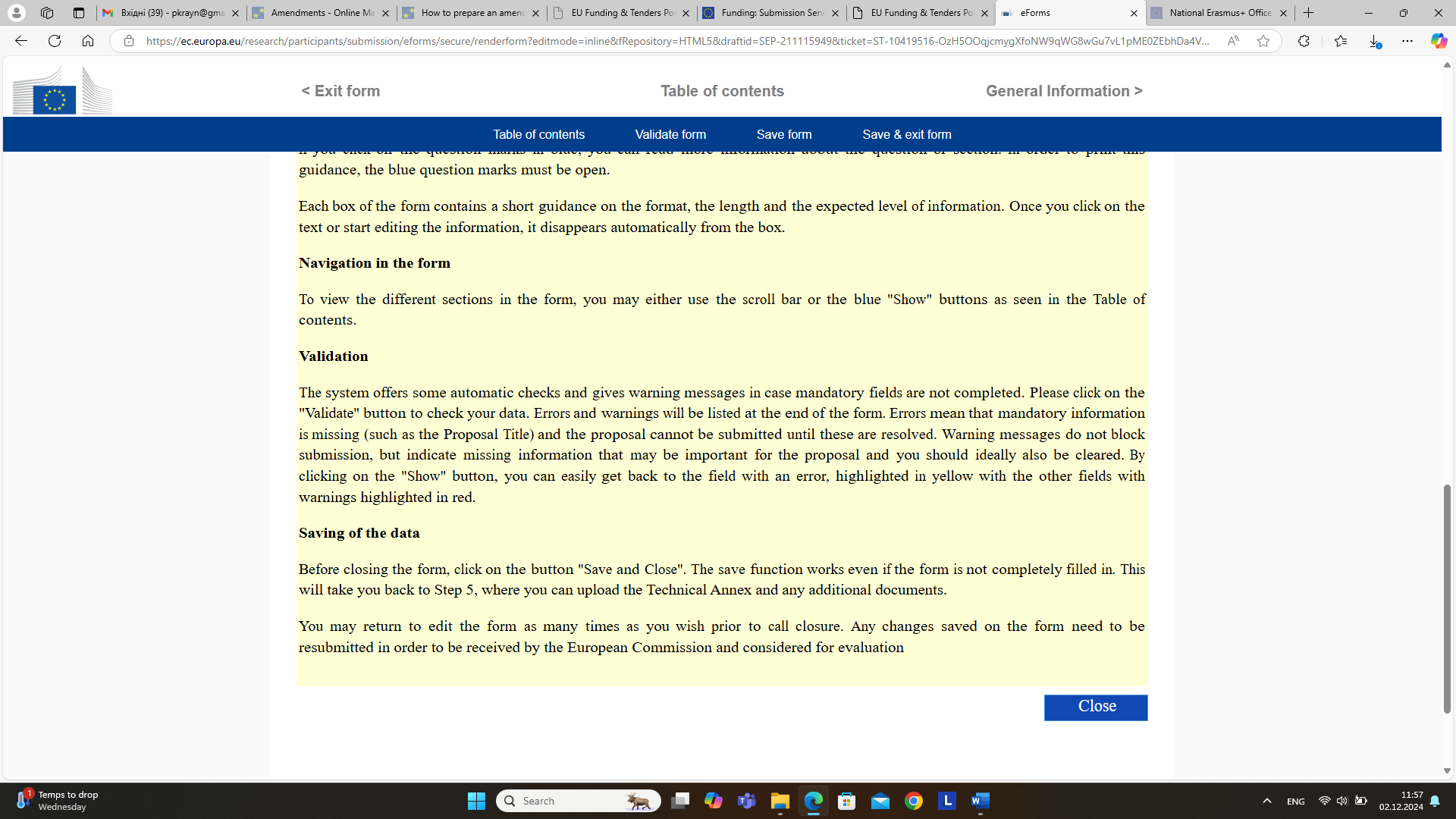 Заповнення форми: Коротка інструкція
Модуль Жан Моне: робота над заявкою
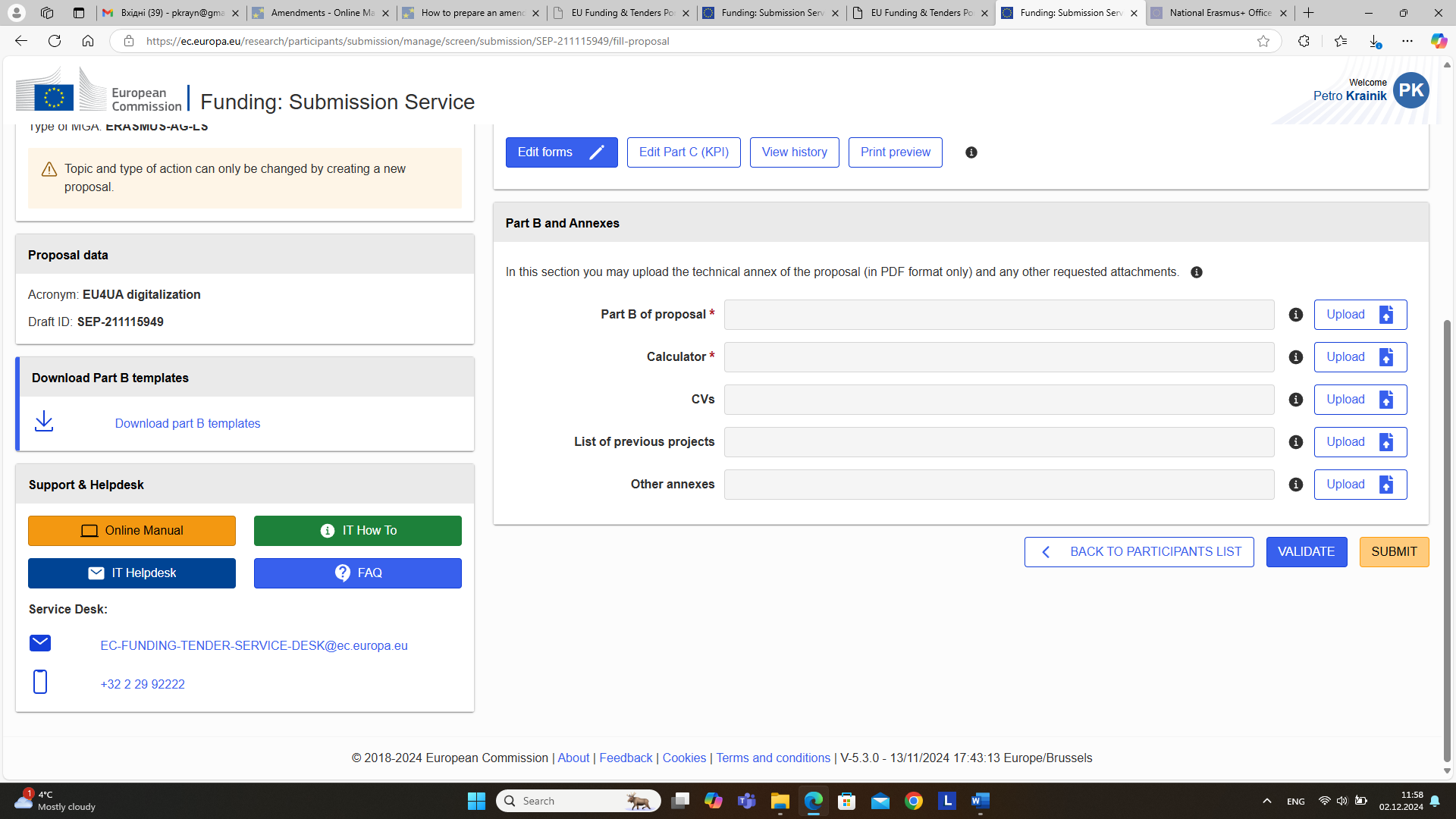 Основне вікно заявки: прикріплення частини В та додатків
Складові частини заявки
Частина А  (потрібно натиснути на синю кнопку Edit forms) генерується в системі після заповнення інформації у вікнах/скрінах системи.
Частина В є шаблоном для заповнення (документ у Word-форматі); має обмеження в 40 сторінок для модулів та кафедр Жан Моне, в 70 сторінок для інших типів проєктів, якщо не зазначена інша інформація в конкурсі та Керівництві до Програми. Сторінки, які виходять за межі зазначеної кількості, не будуть видимі для експертів з оцінювання.
Частина В має додатки, сторінки яких не враховуються в зазначеному ліміті, але обмежуються кількістю мегабайт інформації, що зазначено в системі при роботі з заявкою та завантаженні додатків.
Складові частини заявки
Усі шаблони та додатки заявки (частина В, CVs, список попередніх проєктів університету, якщо є такі проєкти, завантажуються у зазначеному в опції форматі – як правило, pdf, калькулятор бюджету (для модулів та кафедр) чи детальний бюджет (для центрів досконалості) завантажується у форматі Excel, прикріплюються безпосередньо в системі, в основному вікні заявки.
При заповненні частини В є розділи, які не стосуються модулів та кафедр Жан Моне, про що зазначено в цих розділах, напр.: Cost effectiveness and financial management (n/a for JMO Chairs and JMO Modules).
Всі інші розділи заповнюєте та вносите інформацію, яку вважаєте необхідною для оцінки заявки. Усі розділи, що не заповнюються, обов'язково залишаються в документі (з шаблону нічого не видаляється).
Складові частини заявки
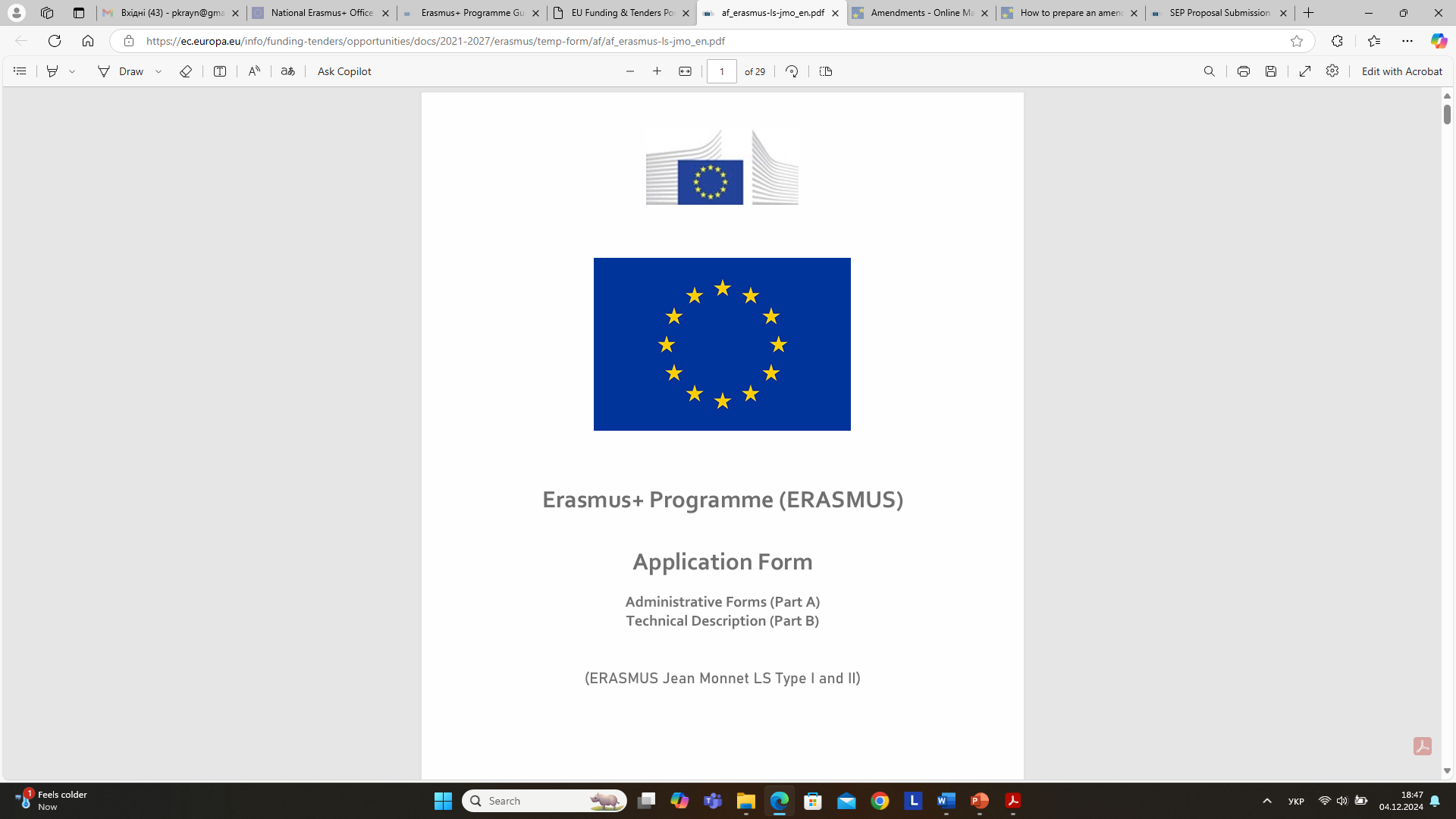 Стандартна аплікаційна форма: інструктивний зразок, не для заповнення: перші 13 сторінок про частину А
Складові частини заявки
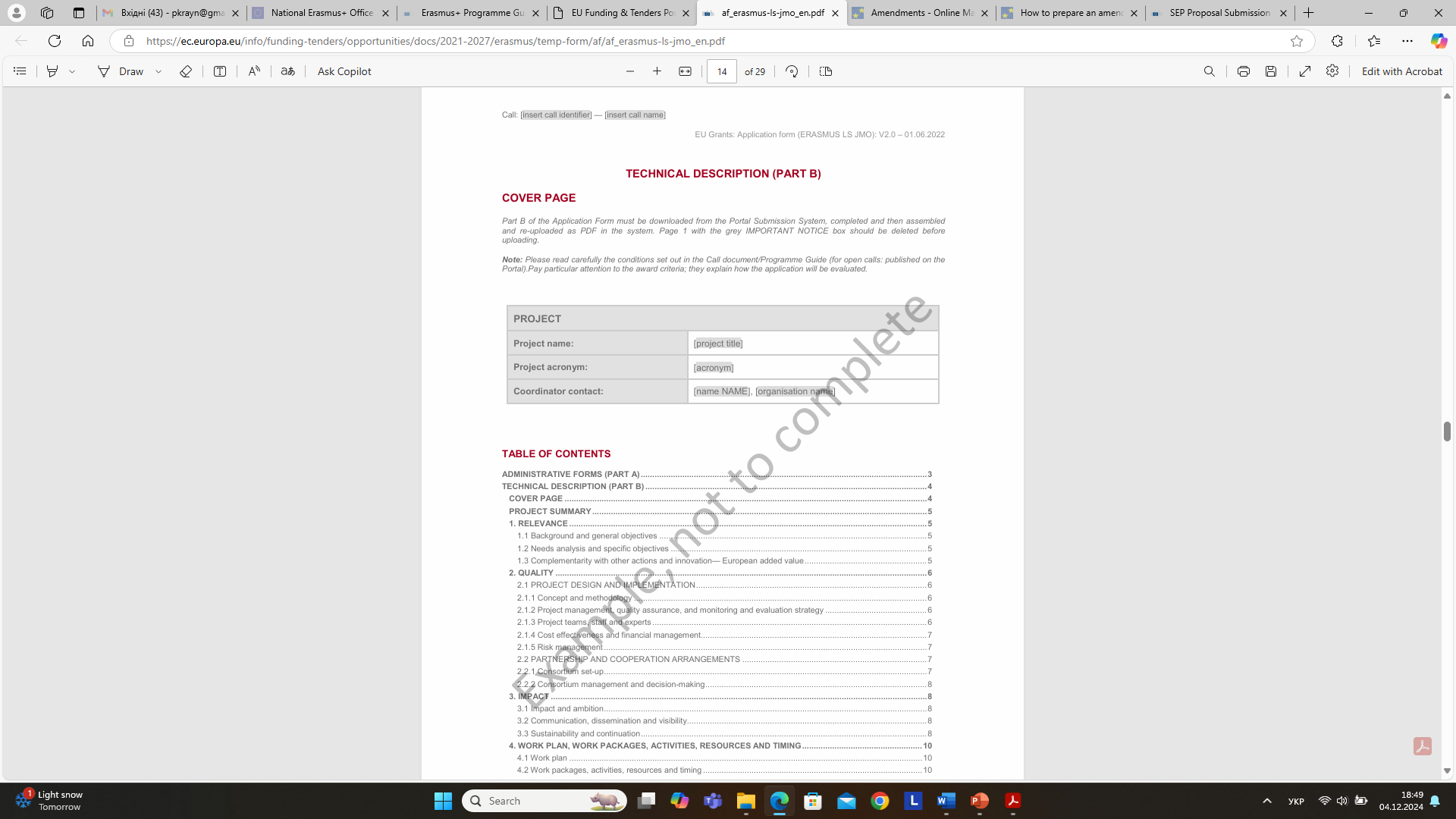 Стандартна аплікаційна форма: інструктивний зразок, не для заповнення: з 14 сторінки про частину В
Складові частини заявки
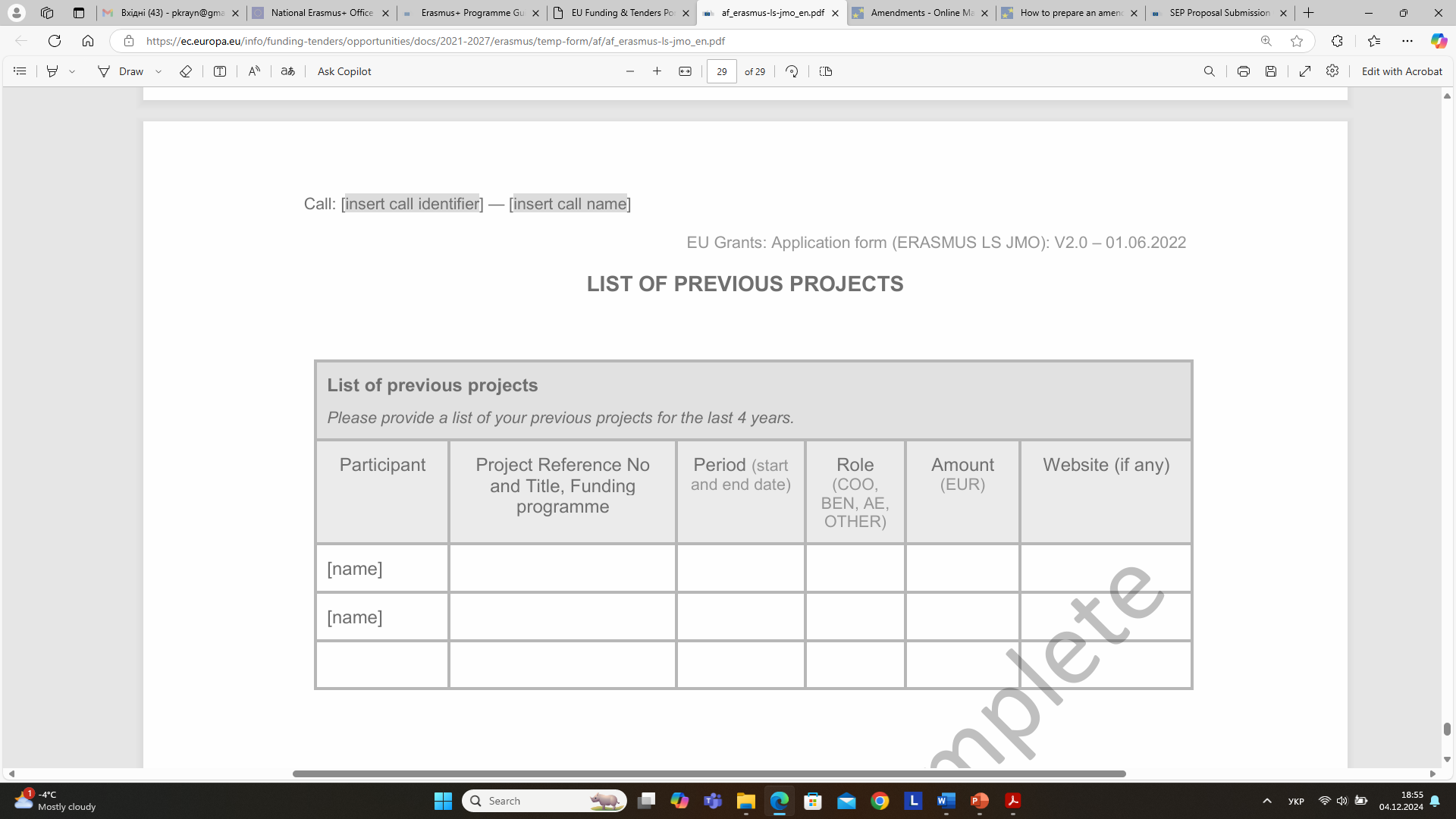 Стандартна аплікаційна форма: інструктивний зразок, не для заповнення: перелік проєктів ЄС в університеті – бажано скопіювати зразок таблиці та заповнити перелік окремим документом.
Складові частини заявки
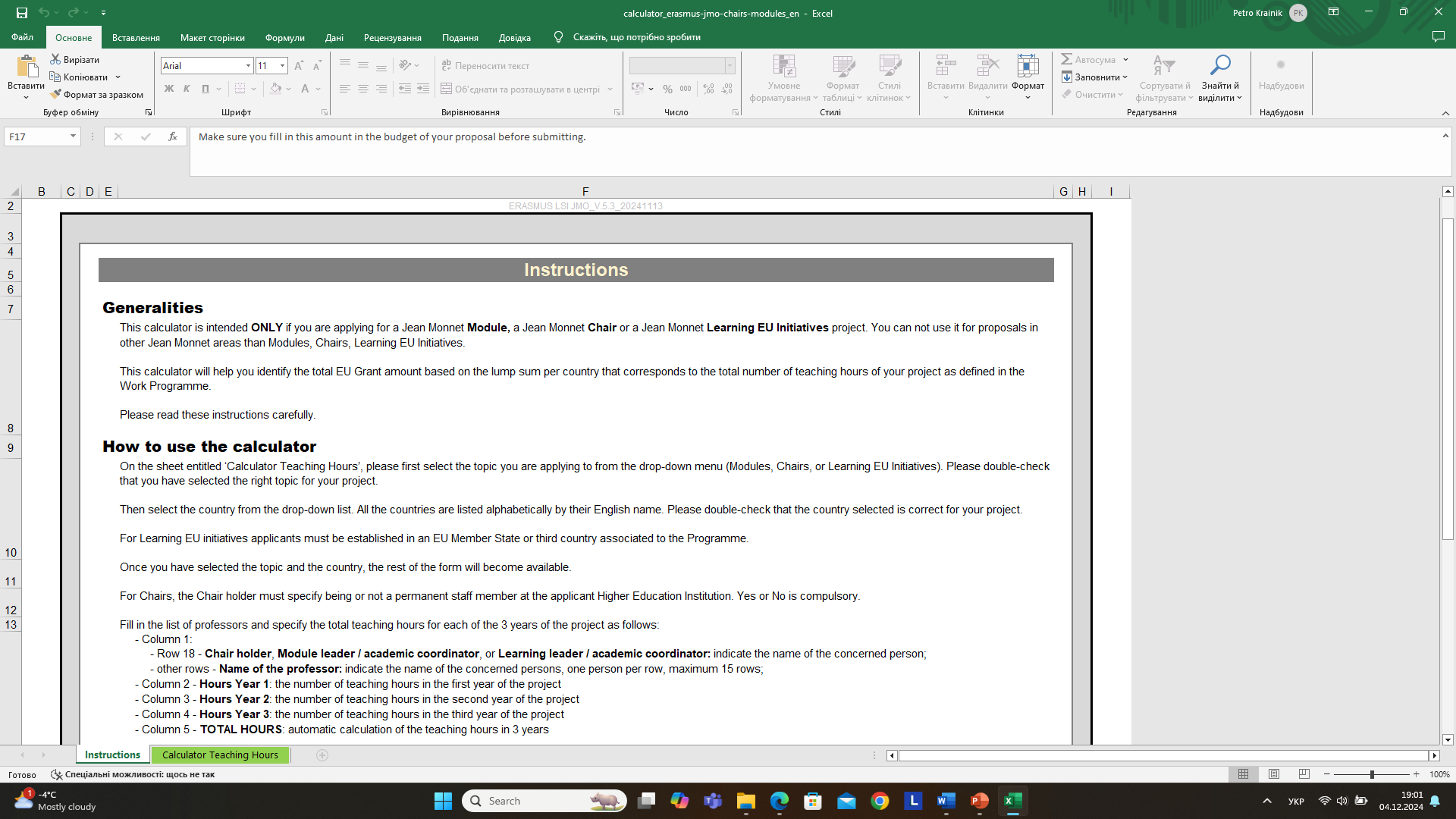 Калькулятор гранту – зразок для модулів та кафедр: сторінка інструкції.
Складові частини заявки
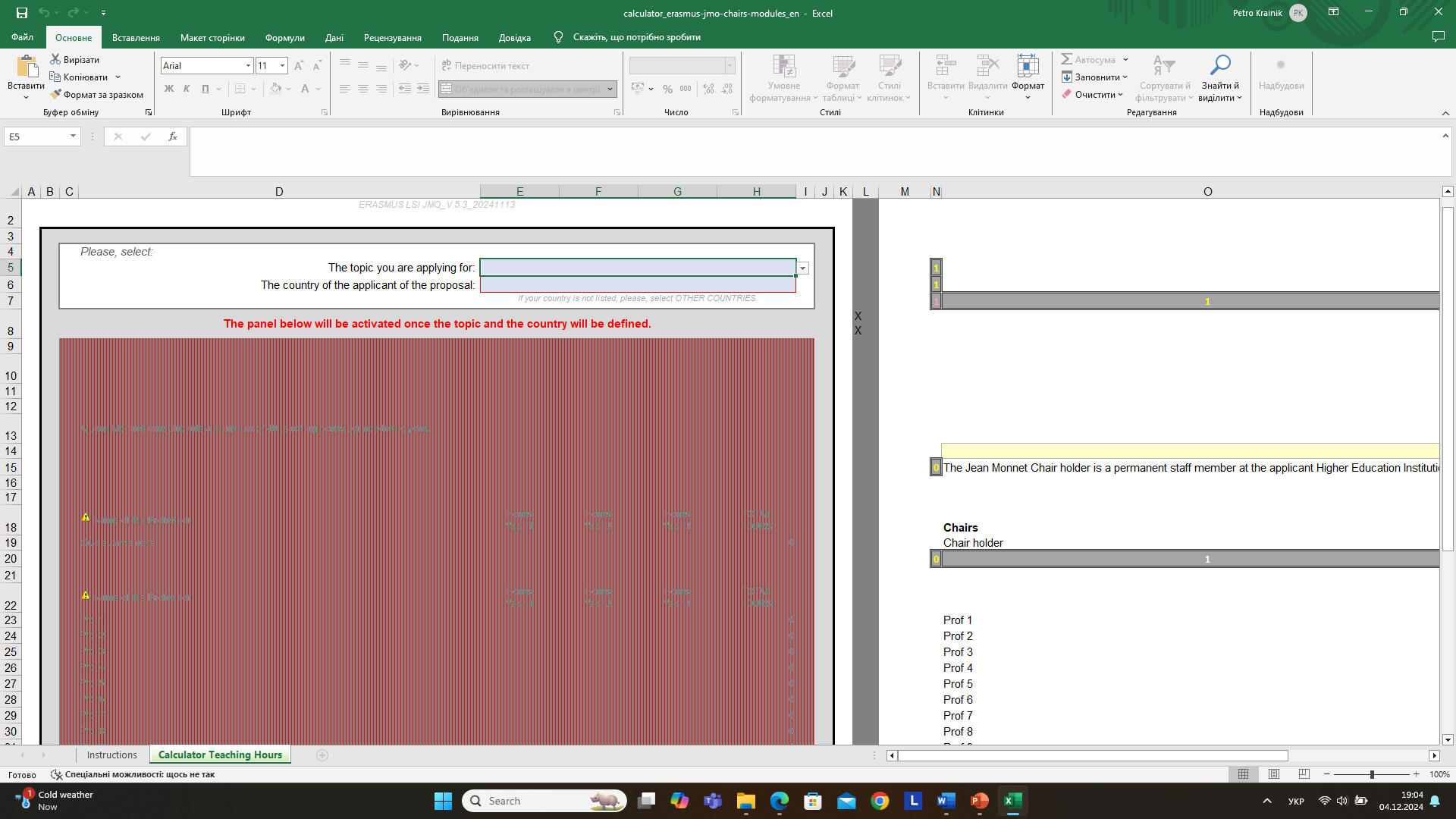 Калькулятор гранту – зразок для модулів та кафедр: сторінка для заповнення – потрібно обрати країну Ukraine та тип проєкту Modules або Chairs.
Складові частини заявки
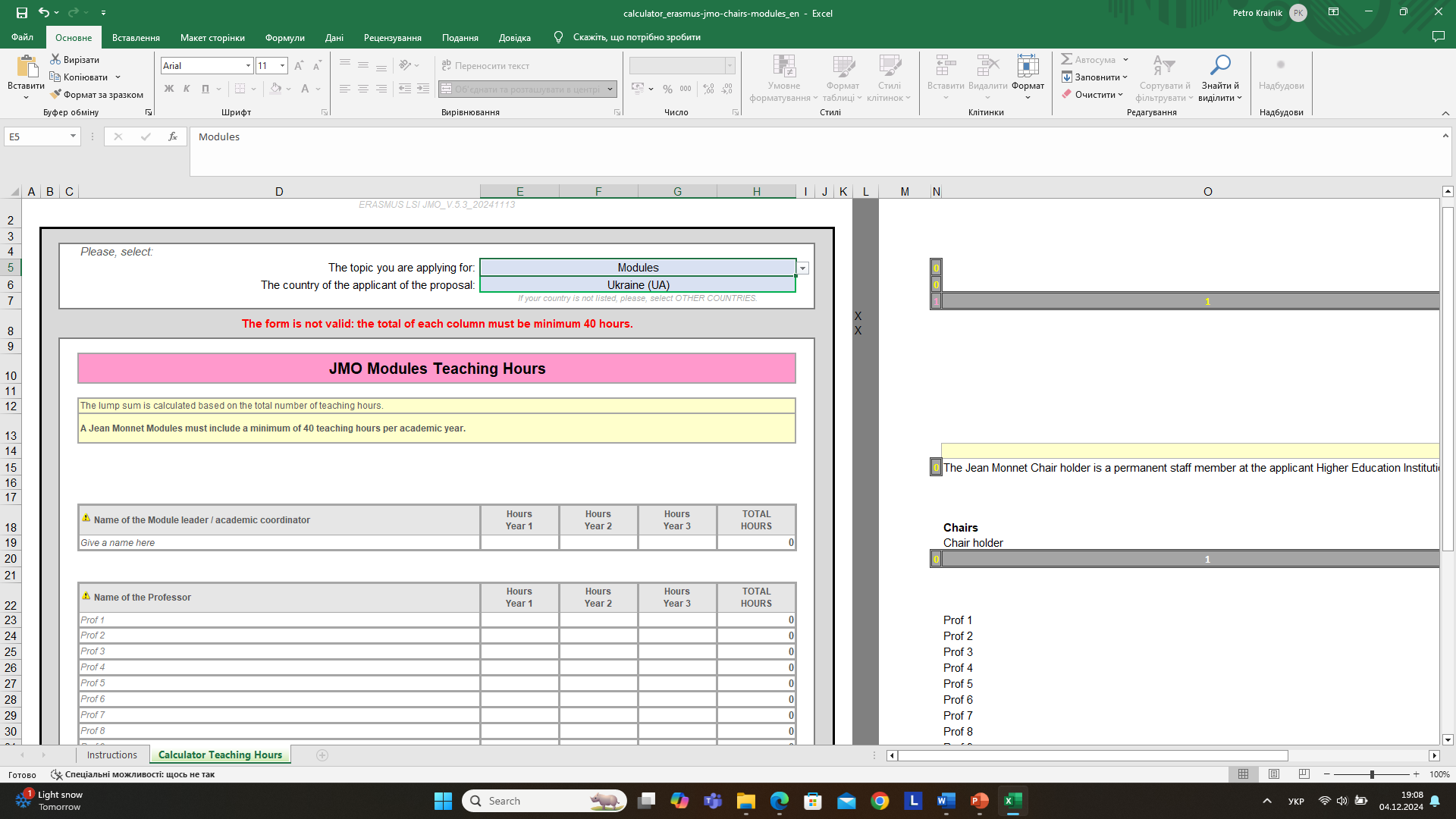 Калькулятор гранту – зразок для модулів та кафедр: сторінка для заповнення – обрано країну Ukraine та тип проєкту Modules.
Складові частини заявки
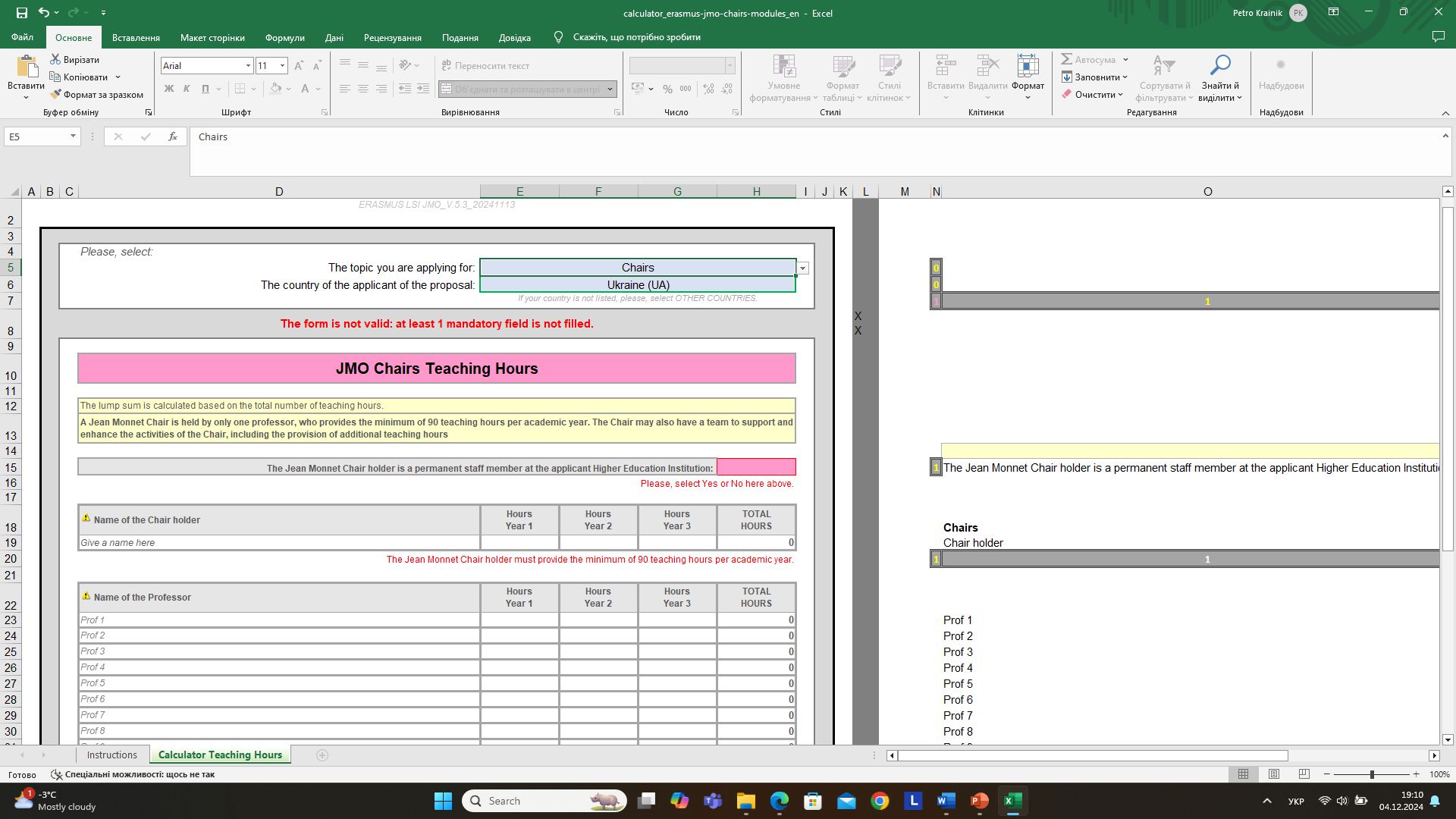 Калькулятор гранту – зразок для модулів та кафедр: сторінка для заповнення – обрано країну Ukraine та тип проєкту Chairs.
Складові частини заявки
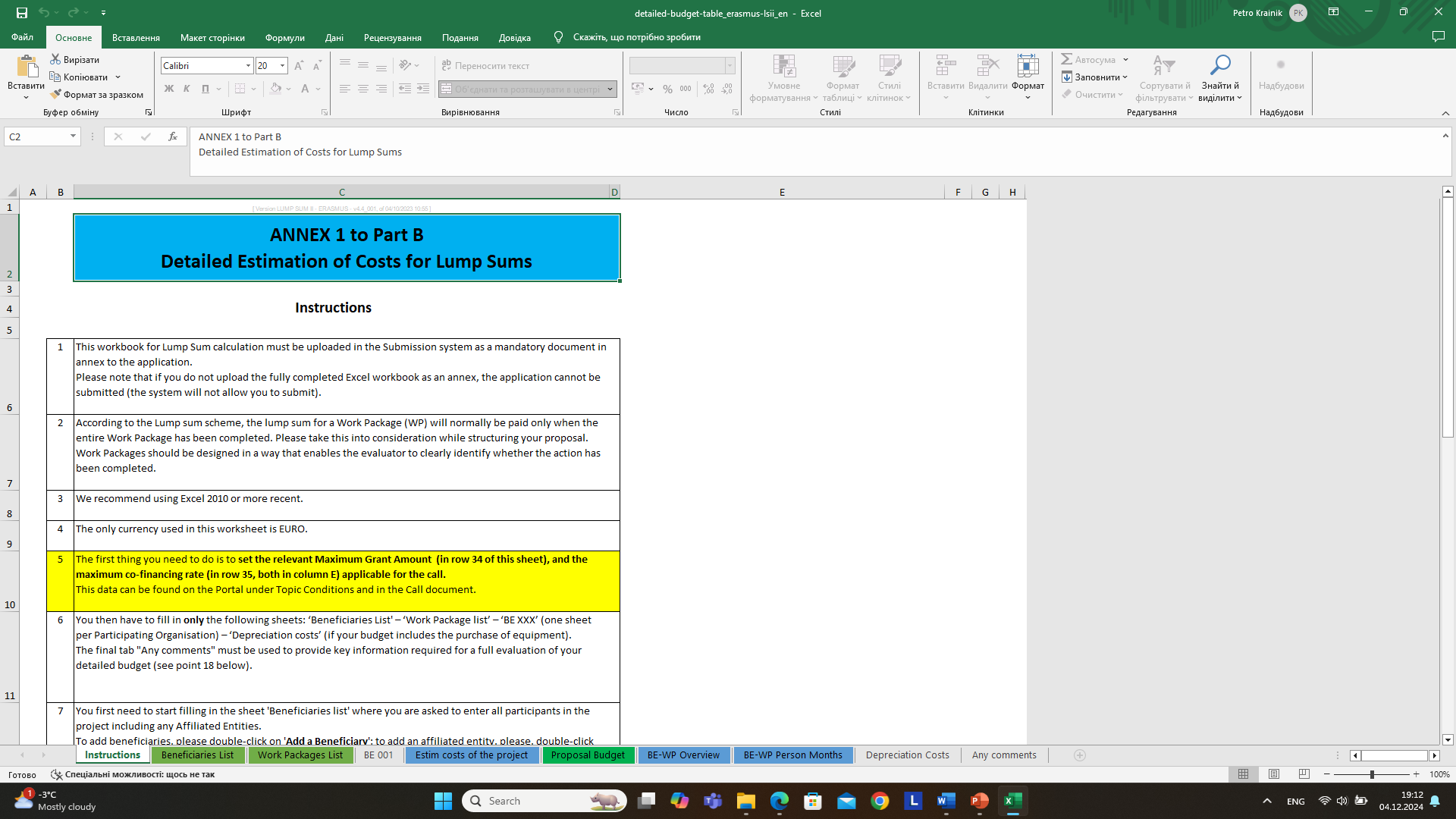 Детальний бюджет проєкту – зразок для Центрів досконалості: інструкції та інші аркуші книги Ексель для заповнення, тип проєкту Centers of Excellence.
Складові частини заявки
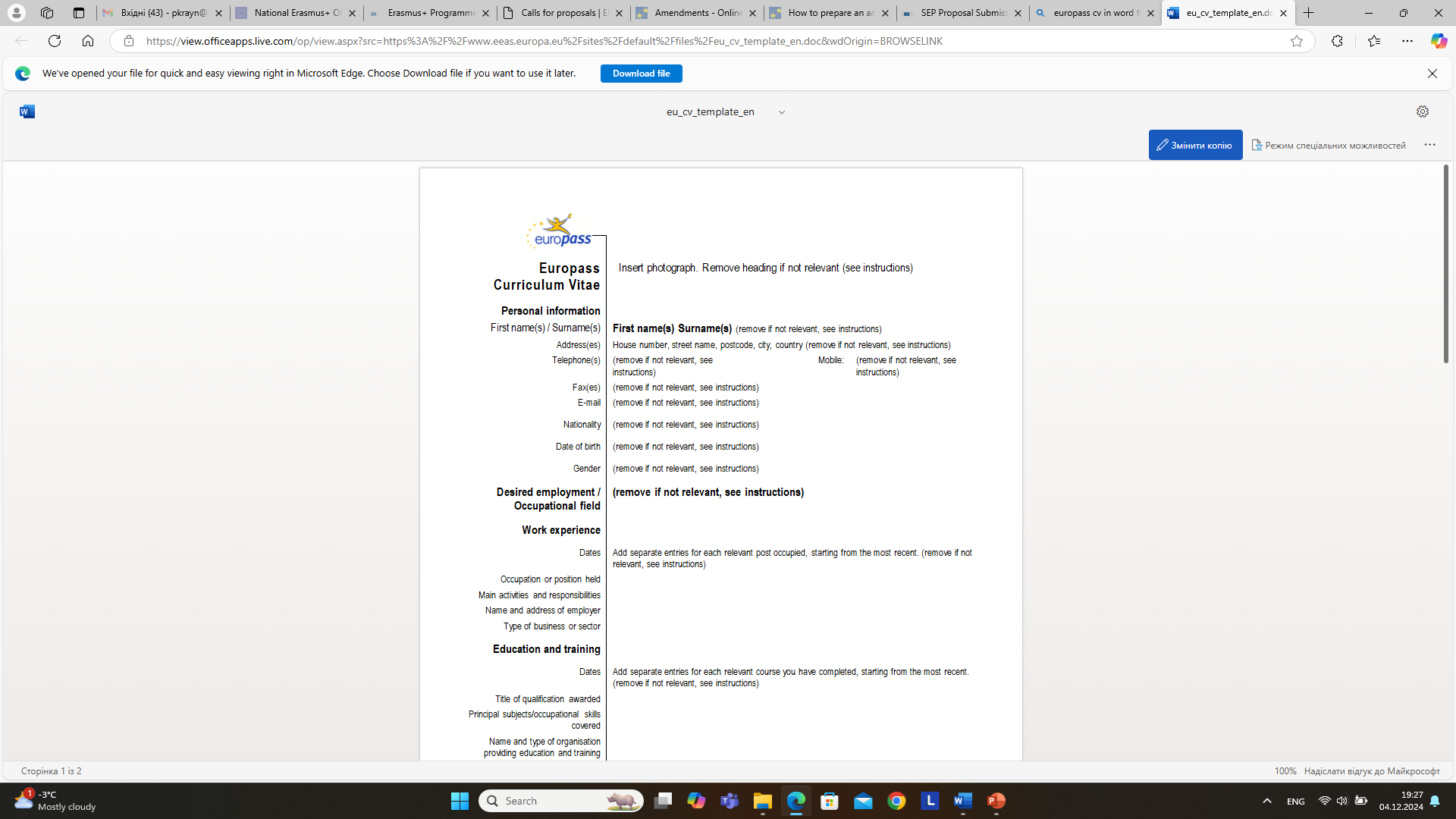 Europass Curriculum Vitae як зразок для заповнення CV, можна завантажити у форматі WORD.
Інструкція щодо подання заявки
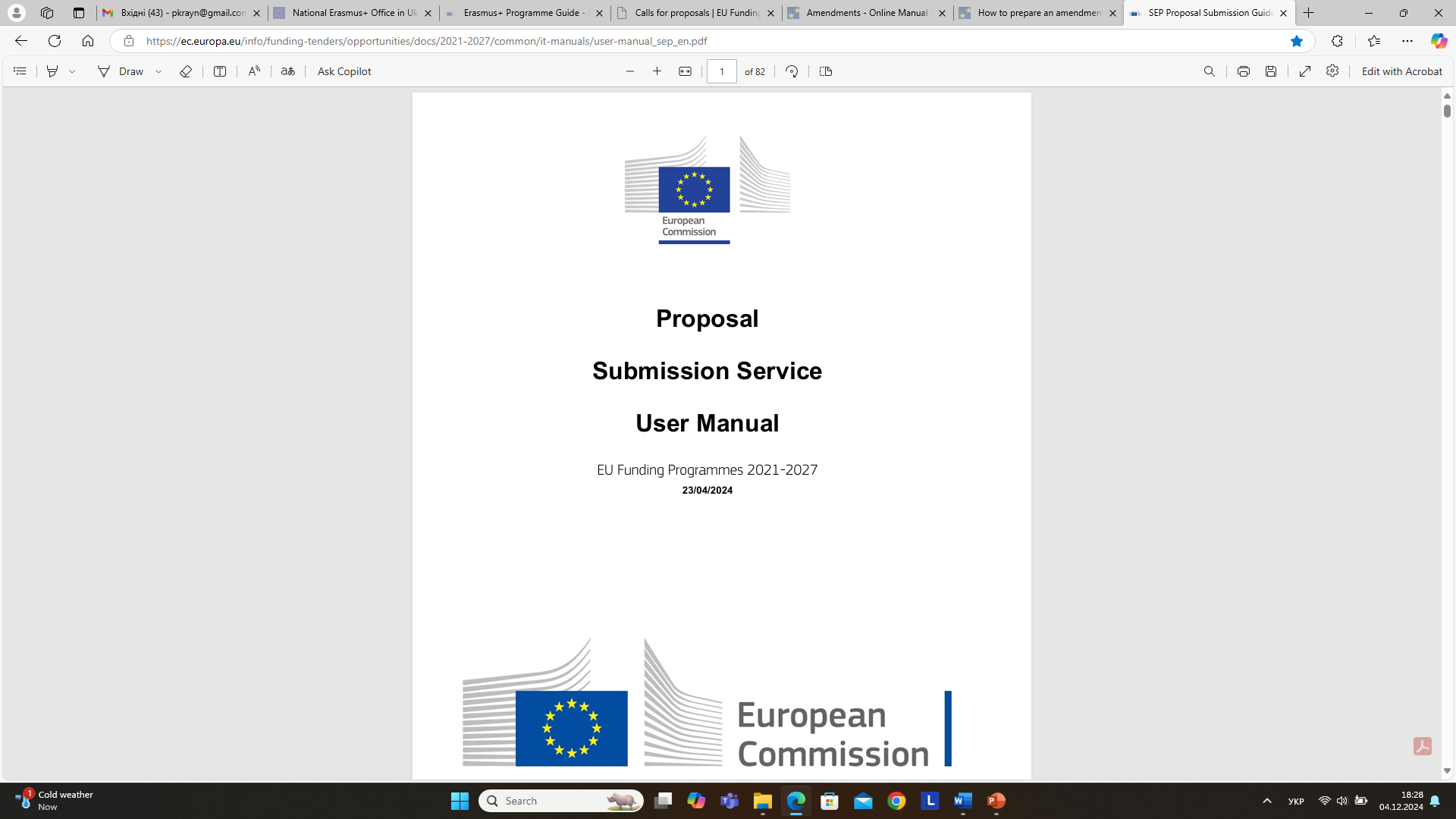 Інструкція щодо подання заявки та онлайн варіант
Корисні матеріали та посилання
Ініціатива «Academics to Academics» (A2A)
Новий портал для підтримки дослідників України від ЄС: European Research Area for Ukraine' (ERA4Ukraine)
Для виконавців та потенційних учасників Програми ЄС Еразмус+
Онлайн інструкції щодо управління грантом
Портал Європейської Комісії Програми ЄС Еразмус+
Керівництво до Програми ЄС Еразмус+/ Erasmus+ Programme Guide.
Європейське виконавче агентство з питань освіти і культури – European Education and Culture Executive Agency (ЕАСЕА)
Платформа ЄС для конкурсів, що координуються ЕАСЕА: реєстрація профілю організації (РІС), оголошення конкурсів, пріоритетів, тренінгів, пошуку партнерів, завантаження аплікаційних форм, подання заявок, отримання результатів, підписання грантової угоди тощо EU Funding & Tenders Portal
Презентацію підготовлено на основі матеріалів ЕАСЕА, НЕО в Україні та інших партнерів. Малюнки взято з відкритих ресурсів Інтернет
Корисні джерела:
Платформа результатів проєктів ЄС: Erasmus+ projects results
База проєктів Еразмус+ в Україні
!!!(Відео)ресурси Erasmus+ World Seminar – Jean Monnet Actions: https://erasmusplus.mci-events.eu/speakers/
Національний Еразмус+ офіс в Україні (проєкт ЄС)
Все було, є і буде Україна!
#ErasmusPlus #ErasmusUA #ErasmusPlus35yearsUkraine #StandUpWithUkraine #ErasmusJointForces
Бажаємо успіхів!Запрошуємо звертатись до команди Національного Еразмус+ офісу в Україні за допомогою та консультаціями!
Website: ERASMUSPLUS.ORG.UA 
E-mail: office@erasmusplus.org.ua  
Facebook: NEOinUkraine  
Skype: erasmusplus_ua 
Тел.: +38 099 332 26 45 (Viber, WhatsApp, Telegram); 
+38 095 458 67 95 ( WhatsApp, Telegram) – напрям Жан Моне
#ErasmusPlus #ErasmusUA